Graduation and Post Secondary Planning
Objectives of this presentation
Credit Hour System
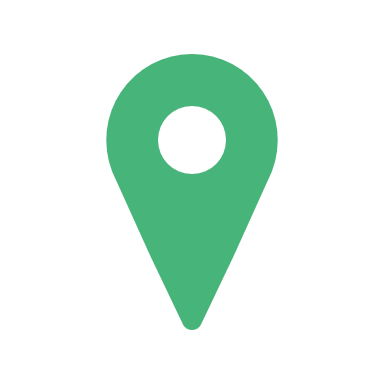 Credit Summary Sheet: Pathway to Graduation
Course Selection – Fredericton High School
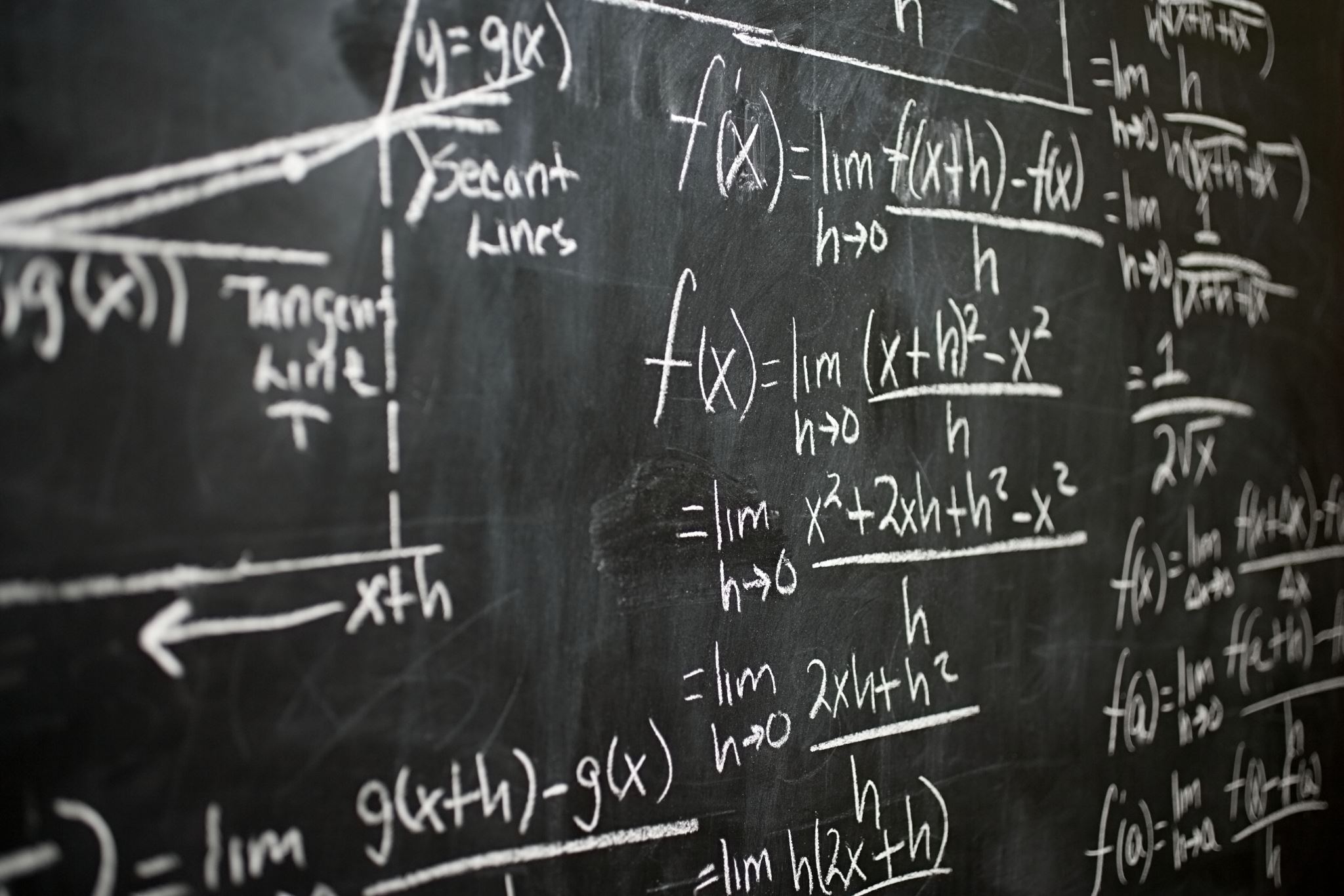 Course Codes
Courses are numbered to indicate grade and level
Grade 10 courses are listed by subject and grade level (example: English Foundational 10)
Grades 11 and 12 are labeled by subject, grade, and then the level is indicated by a 0, 1, 2, or 3
Example English 111, English 112, or English 113, Human Physiology 110, Biology 122 etc.
Course Levels
Math Pathways (These are suggestions—there can be other ways to map them out)
Graduation requires:
GMF + any 2 math courses
Important Selection Considerations
Course Application Requirements
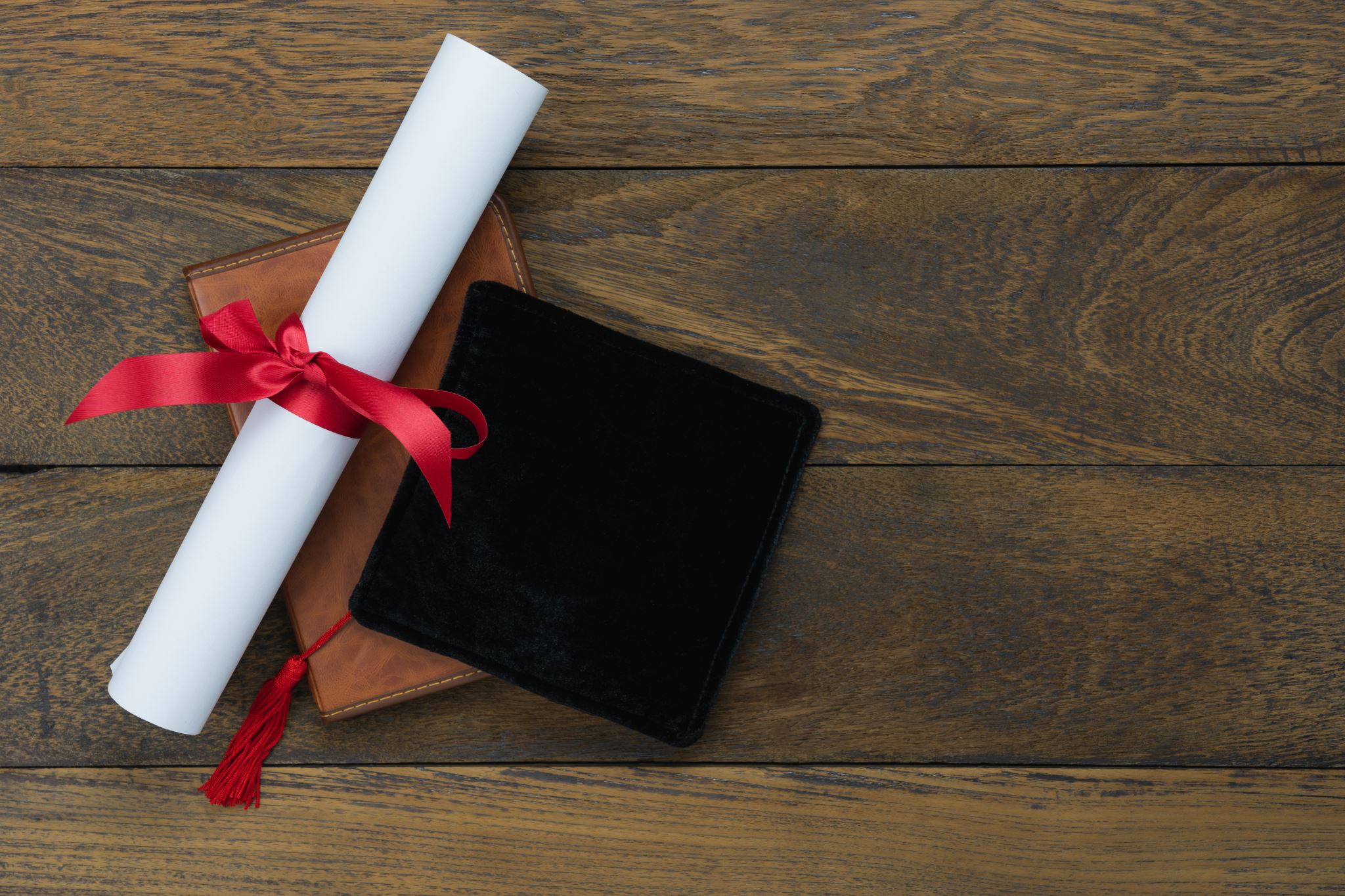 College diploma
Job/Career specific training
Usually, 1-2 years
Usually, a daily routine—resembling a workday
Often have Co-op or apprenticeship components
There are some NBCC articulation agreements with universities (2+2)
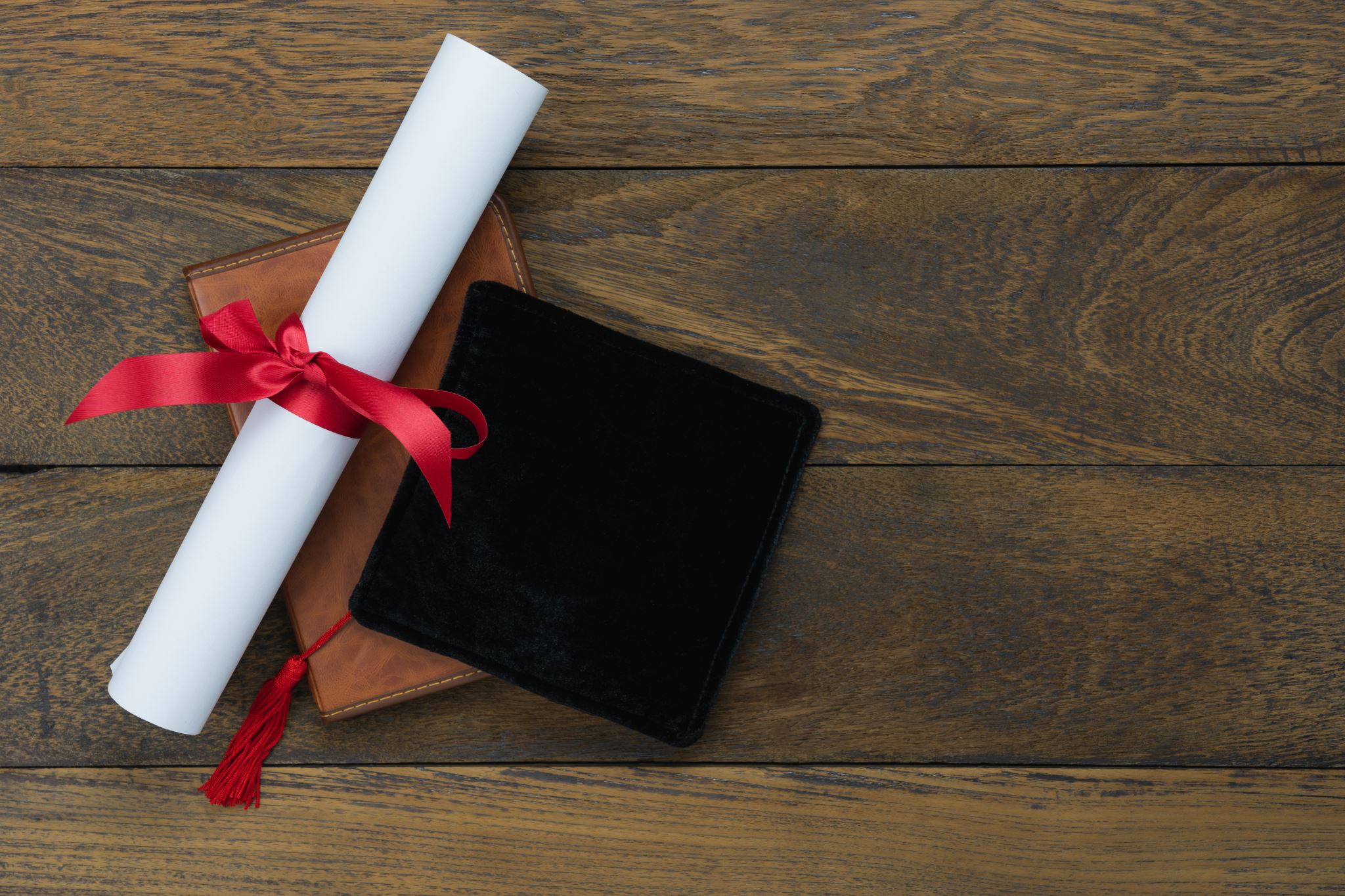 University (Bachelor or Undergraduate) Degree
Usually, 4-year programs
Usually, a blend of day and evening classes 1 to 3 times per week.
Not usually job specific
Driven by research
Usually a higher tuition cost
Post Grad (Some Local NB Options)
Post Secondary Considerations
Next Steps
Important Dates
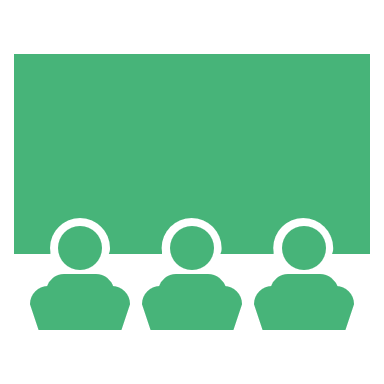 Tuesday, Feb. 18th ~ Grade 10 course selection presentation (TMT)
Tuesday, Feb. 18th ~ Grade 11 course selection presentation (TMT)
Thursday, Feb. 20th ~ Parent/Guardian presentation re: course selection (TMT)
Monday, Mar. 17th – Friday, Mar. 21st
School Counsellors